ФГБОУ ВО Ивановская ГСХА
Инженерно- экономический факультет
Направления подготовки
35.03.06 Агроинженерия

38.03.01 Экономика
Срок обучения
Агроинженерия
Бакалавриат:
очная форма обучения – 4 года;
заочная форма обучения – 5 лет;
очно-заочная форма обучения – 4,5 года. Магистратура:
очная форма обучения – 2 года;
заочная форма обучения – 3 года.

Экономика
Бакалавриат:
очная форма обучения – 4 года;
заочная форма обучения – 5 лет;
очно-заочная форма обучения – 4,5 года.
Направление подготовки «Агроинженерия» Профиль «Технические системы в агробизнесе»
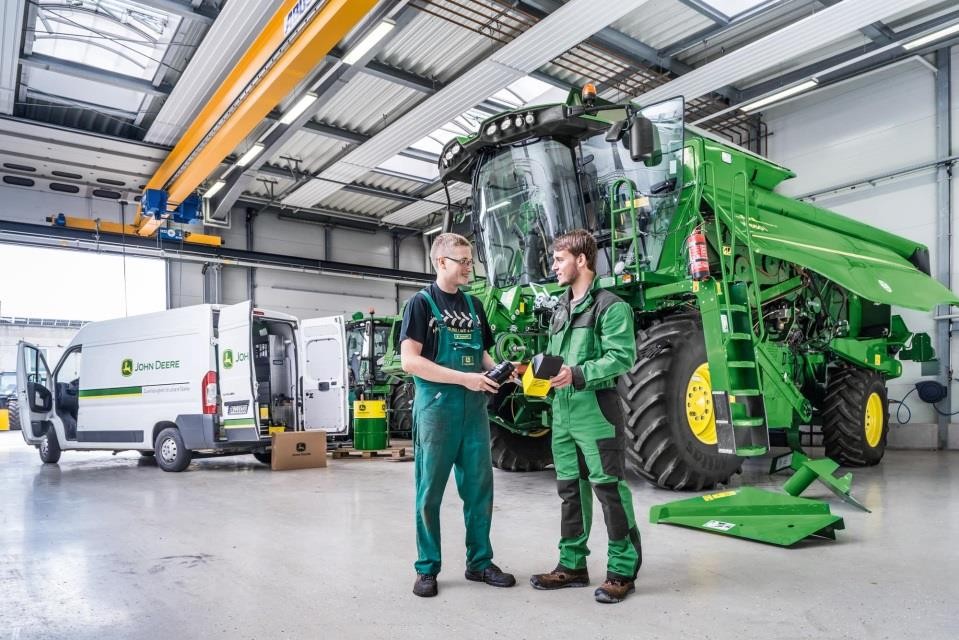 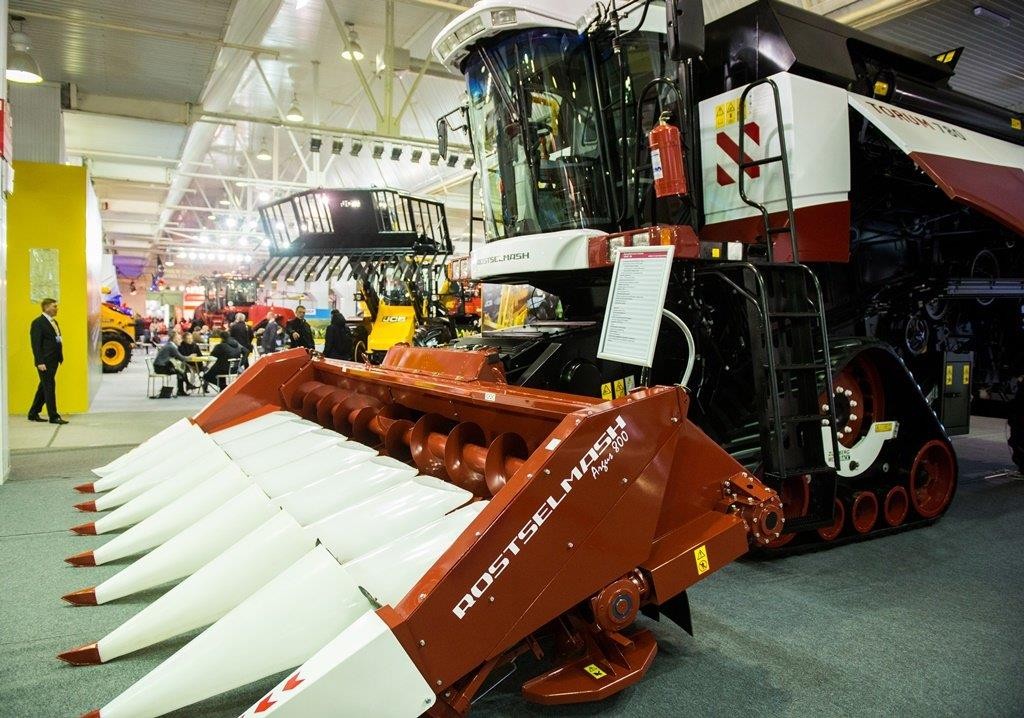 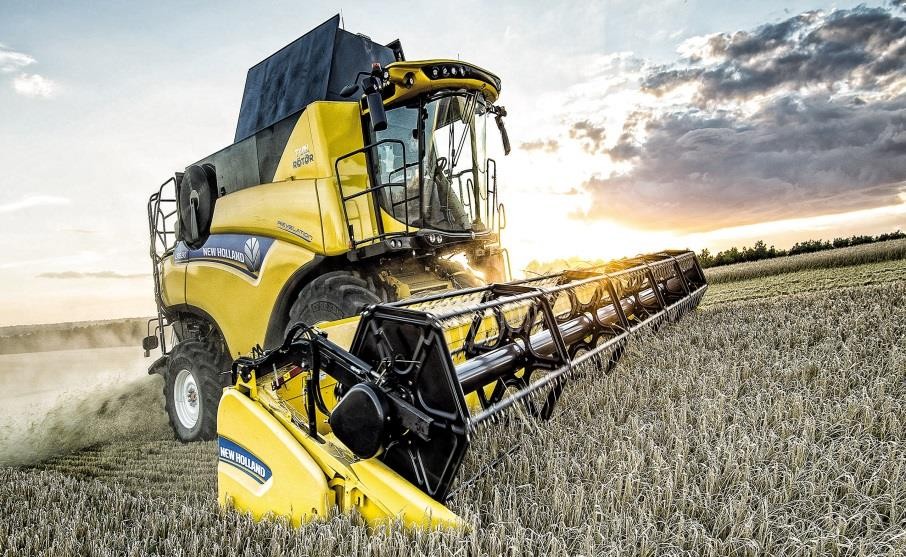 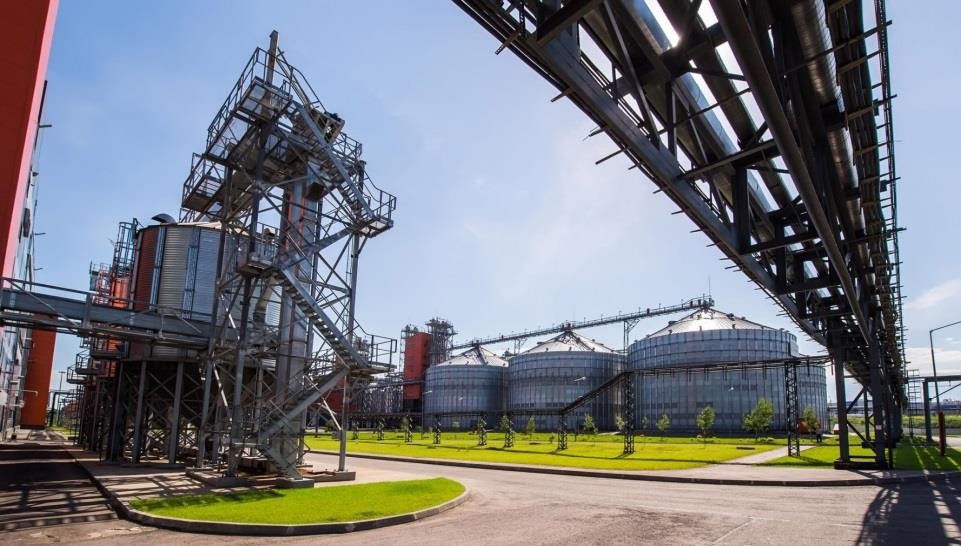 Направление подготовки «Агроинженерия» Профиль «Технический сервис в агропромышленном комплексе»
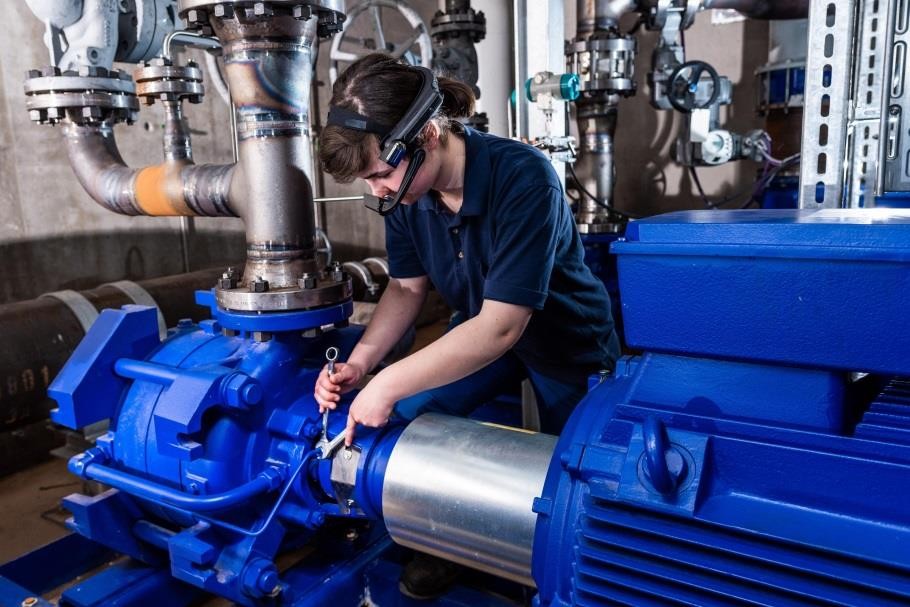 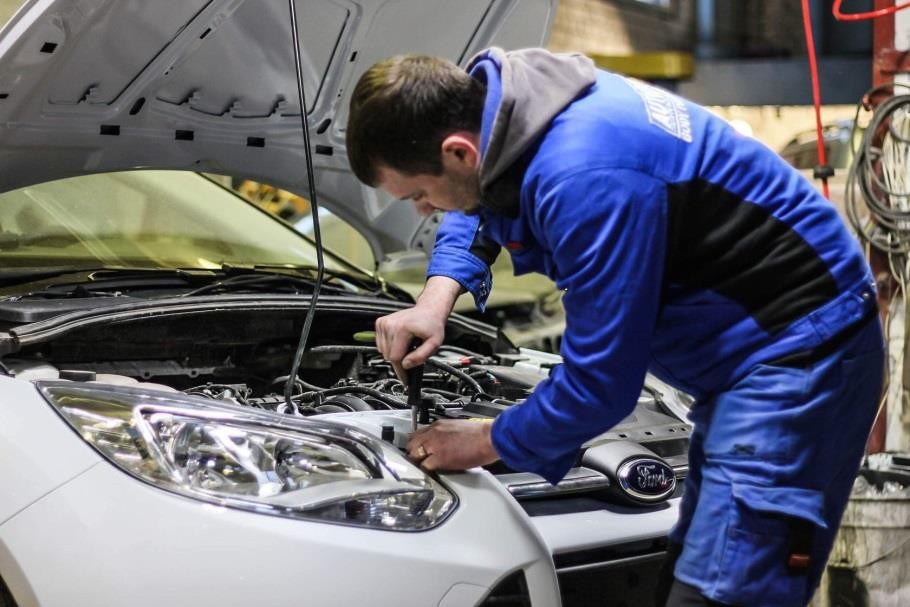 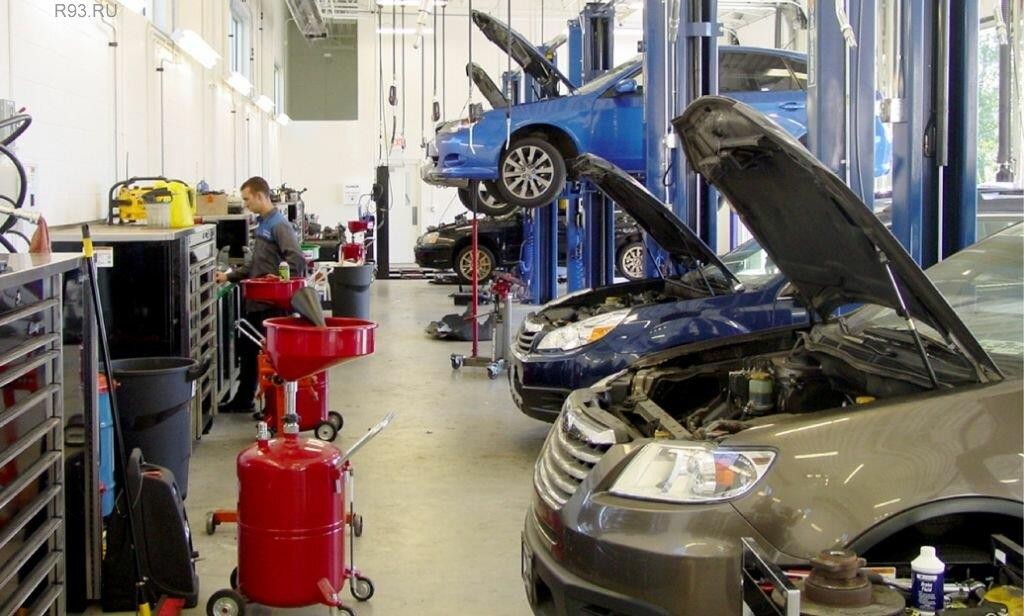 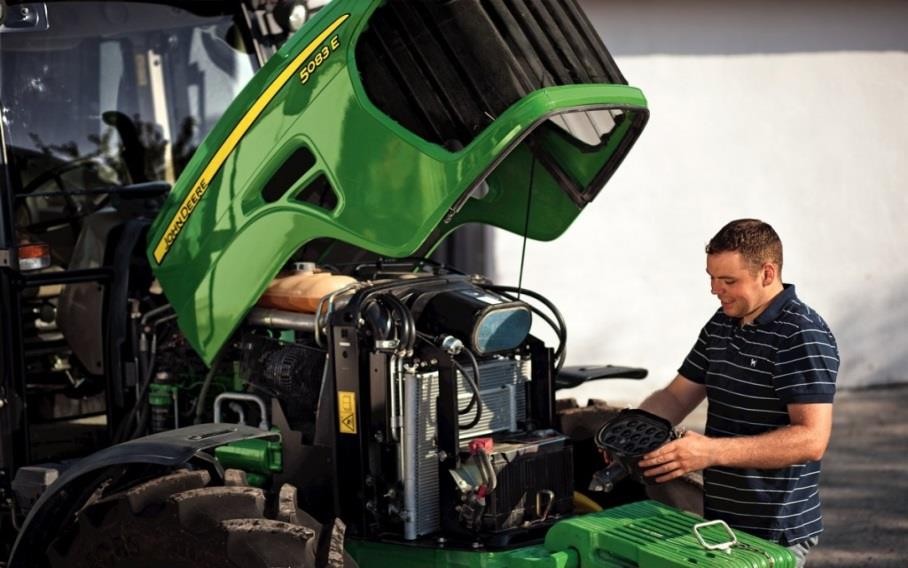 Направление подготовки «Агроинженерия» Профиль «Экономика и менеджмент в агроинженерии»
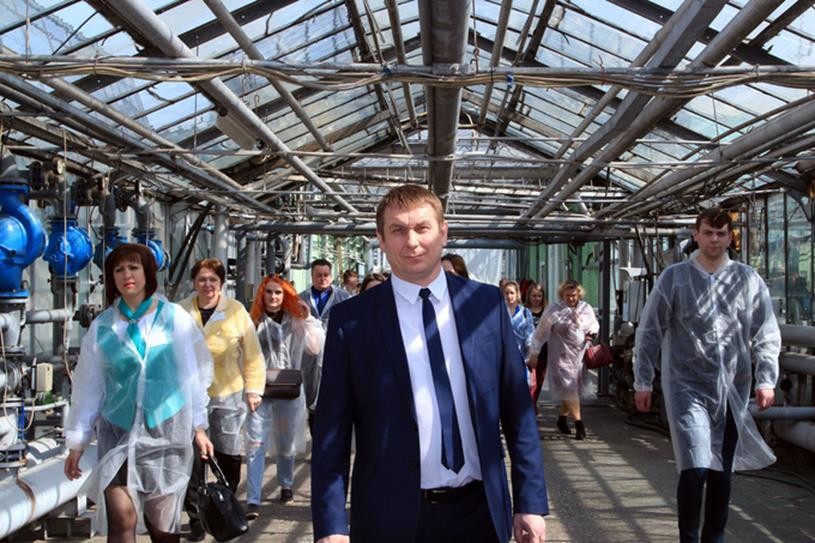 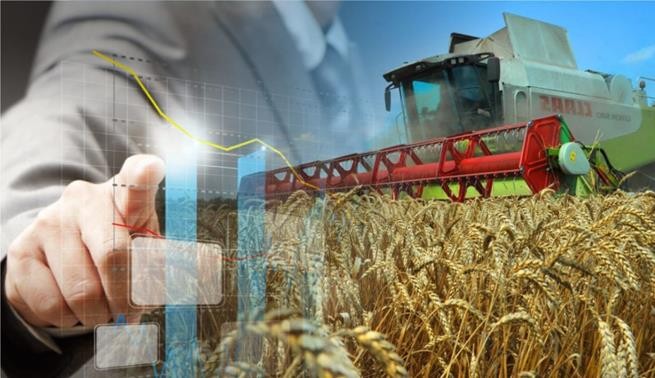 Направление подготовки «Экономика» Профиль «Бухгалтерский учет,
анализ и аудит в АПК»
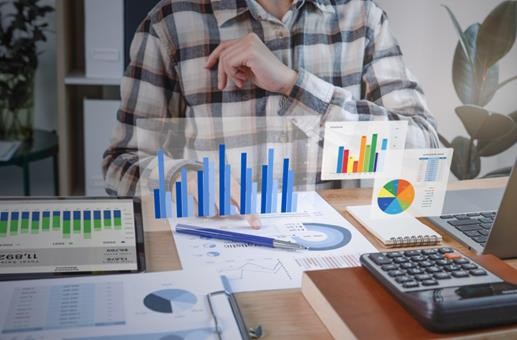 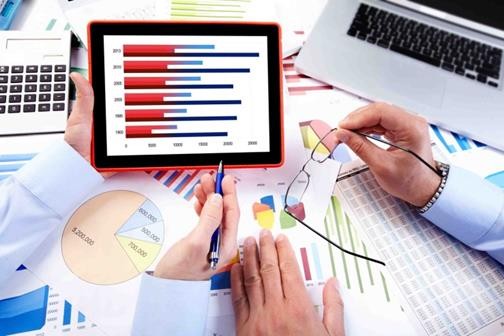 Кем могут работать выпускники академии
- автотранспортные предприятия;
- АЗС, нефтебазы и топливо-энергетические комплексы;
- транспортные подразделения различных компаний, проводящие эксплуатацию, заправку, техническое обслуживание
и ремонт автотранспортных средств;
- предприятия агропромышленного комплекса;
- предприятия технического сервиса, в том числе станции технического обслуживания;
- проектно-технологические и научные организации; автосалоны, дилерские и сервисные центры заводов- производителей техники;
- предприятия материально-технического обеспечения и
торговли техникой и запасными частями;
- финансовые учреждения и банки.
Наши контакты
тел. 8(4932)26-40-36,
e-mail mexanik@ivgsha.ru

г. Иваново, ул. Генерала Горбатова, д. 19, кабинет 316-318